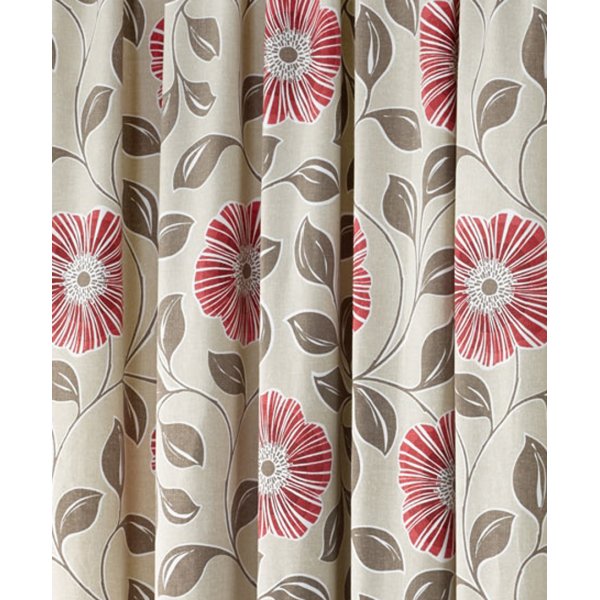 সবাইকে স্বাগতম
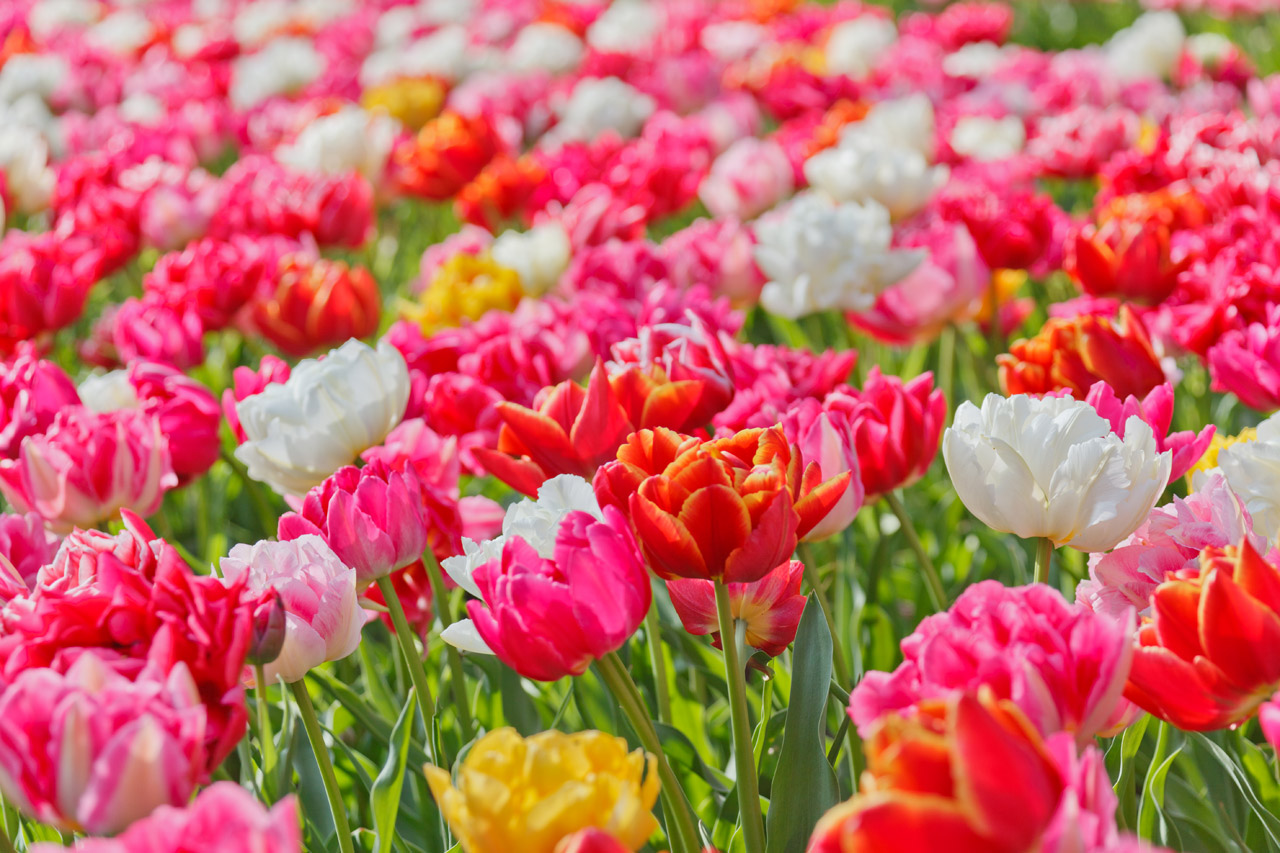 শিক্ষক পরিচিতি
মোঃ হাদীউজ্জামান
সহঃ শিক্ষক 
রামপাল পাইলট গার্লস হাই স্কুল
রামপাল, বাগেরহাট। 
মোবাইল: ০১৭17-127588
পাঠ পরিচিতি
বাংলাদেশ ও বিশ্বপরিচয়  
শ্রেণি- নবম  
তারিখ: 16 June 2020
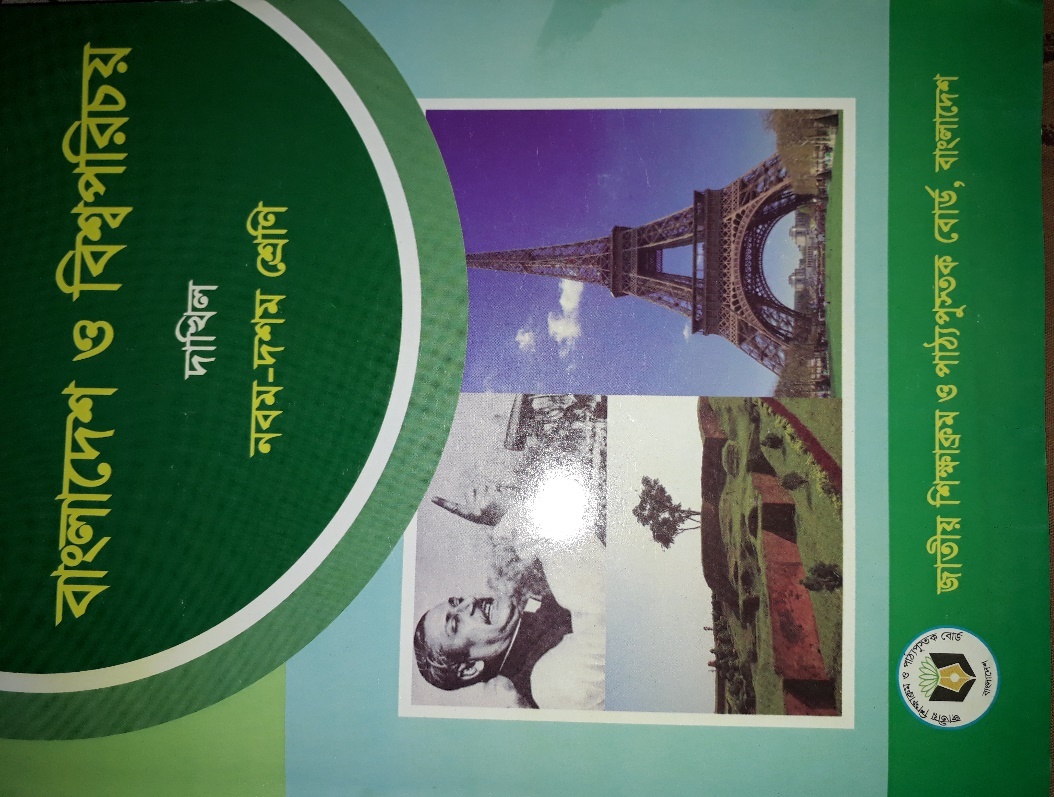 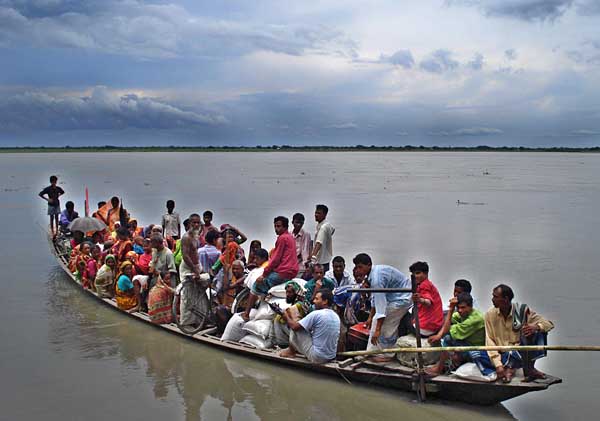 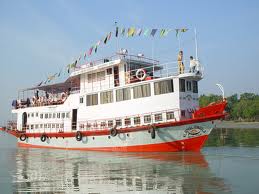 নৌকা
জলজাহাজ
রেলগাড়ি
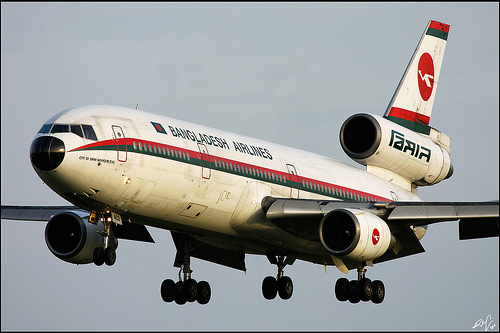 উড়োজাহাজ
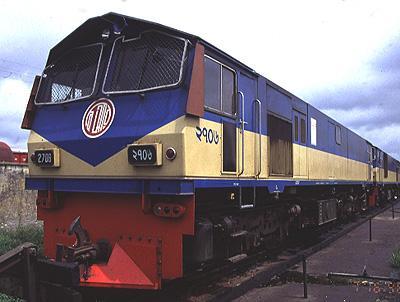 ছবি গুলো দেখে তোমাদের কী মনে হয় ?
আমরা কী যোগাযোগের কথা ভাবতে পারি ?
এ ছবিগুলো আমাদের যোগাযোগের কথা বলে ।
যোগাযোগ ব্যবস্থা
আমাদের আজকের পাঠ
শিখনফল
পাঠ শেষে শিক্ষার্থীরা - - -
১ । বাংলাদেশের যাতায়াত ব্যবস্থা সম্পর্কে বলতে পারবে ।
২ । বাংলাদেশের বিভিন্ন পথের যানবহনের নাম লিখতে পারবে ।
৩ । যাতায়াত পথ গুলোর সুবিধা ব্যাখ্যা করতে পারবে ।
স্থলপথ
জলপথ
যোগাযোগ 
তিন প্রকার
যোগাযোগ ব্যবস্থাকে তিন ভাগে ভাগ করা যায়
.
আকাশপথ
একক কাজ
আমরা এখন একা একা হালকা কাজ করবো
প্রশ্ন- যোগাযোগ কত প্রকার ও কী কী ?
স্থলপথে যোগাযোগ
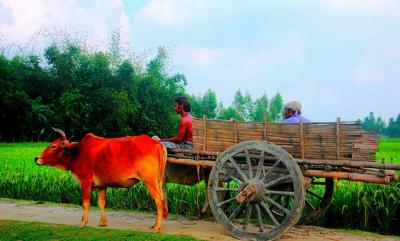 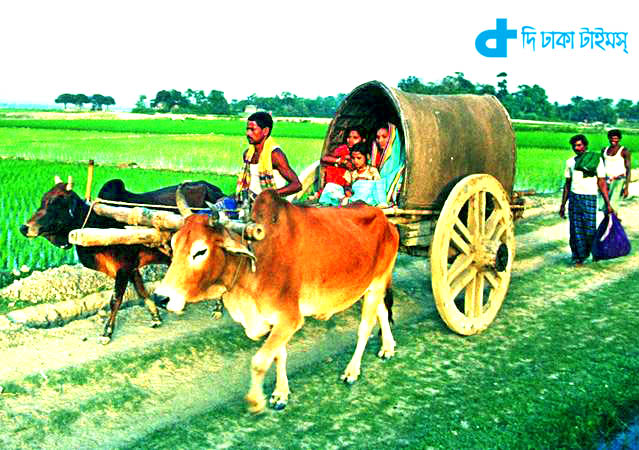 প্রাচীন বাংলার অতিপ্রিয় আরামদায়ক ভ্রমণের জন্য
গরুর গাড়ী
স্থলপথে যোগাযোগ
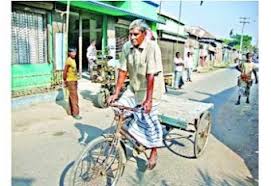 ভ্যানগাড়ী
গরীব মানুষের উপার্জনের হাতিয়ার , বলতো এটার নাম কী ?
স্থলপথে যোগাযোগ
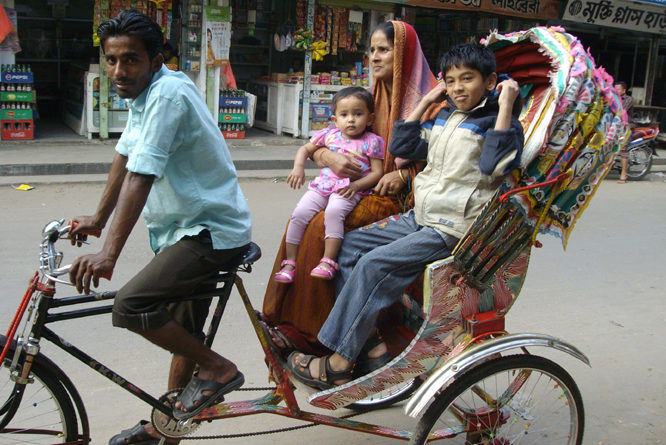 রিকসা
স্থলপথে যোগাযোগ
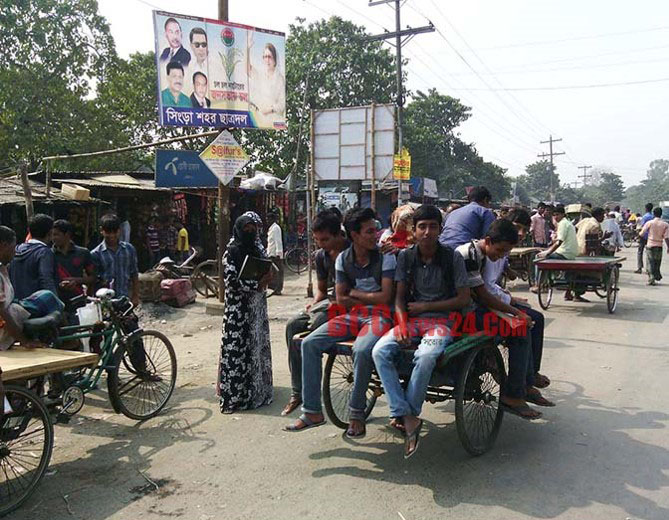 ভ্যান গাড়ী
স্থলপথে যোগাযোগ
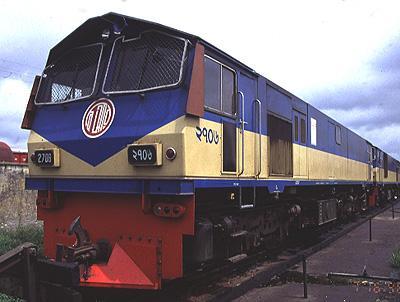 স্থলপথে আরামদায়ক ভ্রমনের জন্য রেলগাড়ি উপযুক্ত
স্থলপথে যোগাযোগ
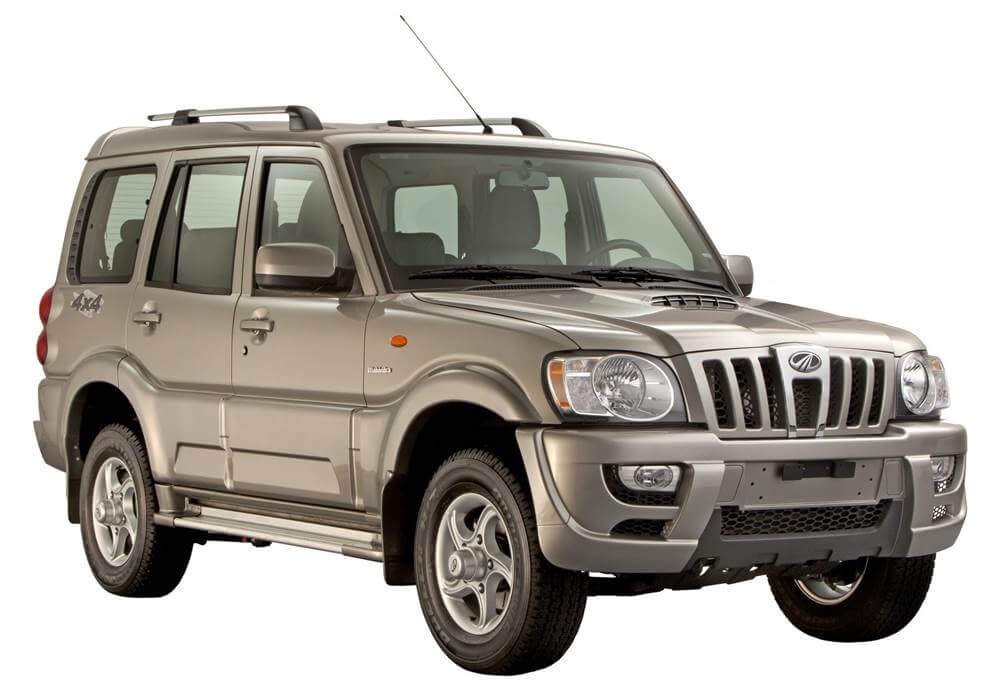 জীপ গাড়ী
স্থলপথে যোগাযোগ
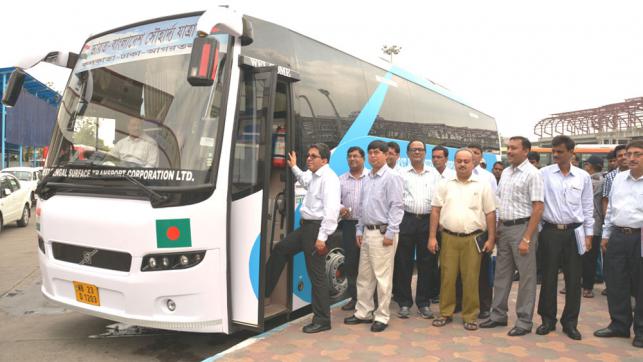 বাস গাড়ী
স্থলপথে যোগাযোগ
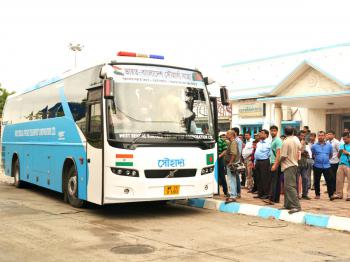 বাস
জলপথে যোগাযোগ
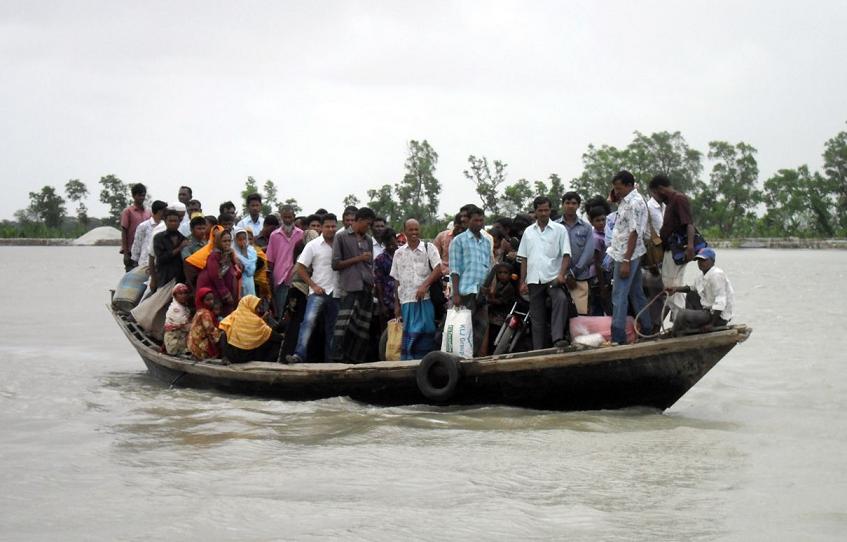 নৌকা
জলপথে যোগাযোগ
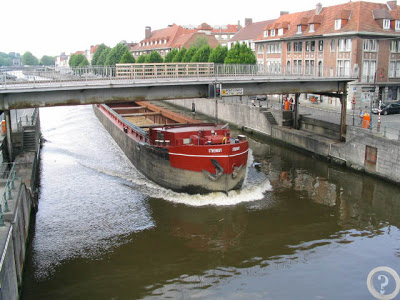 লঞ্চ
জলপথে যোগাযোগ
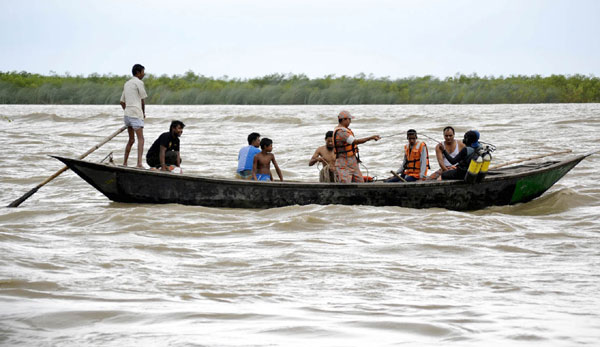 নৌকা
জলপথে যোগাযোগ
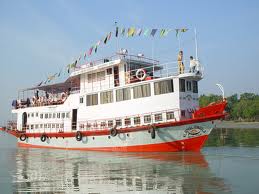 লঞ্চ
আকাশ পথে যোগাযোগ
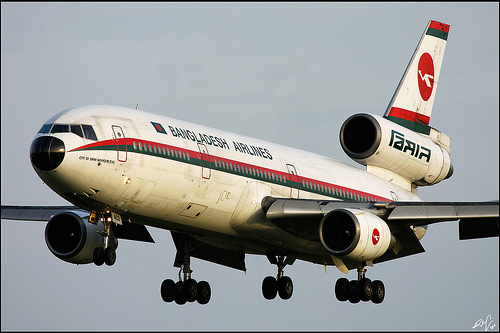 উড়োজাহাজ
আকাশপথে যোগাযোগ
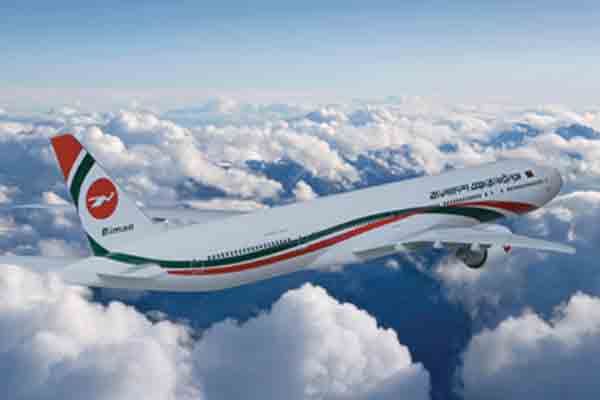 উড়োজাহাজ
আকাশপথে যোগাযোগ
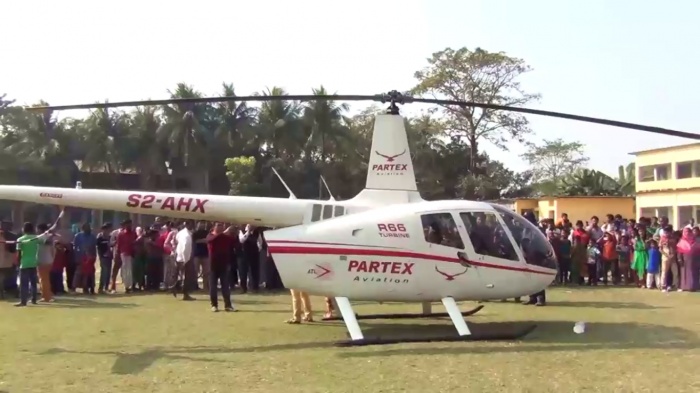 হেলিকাপ্টার
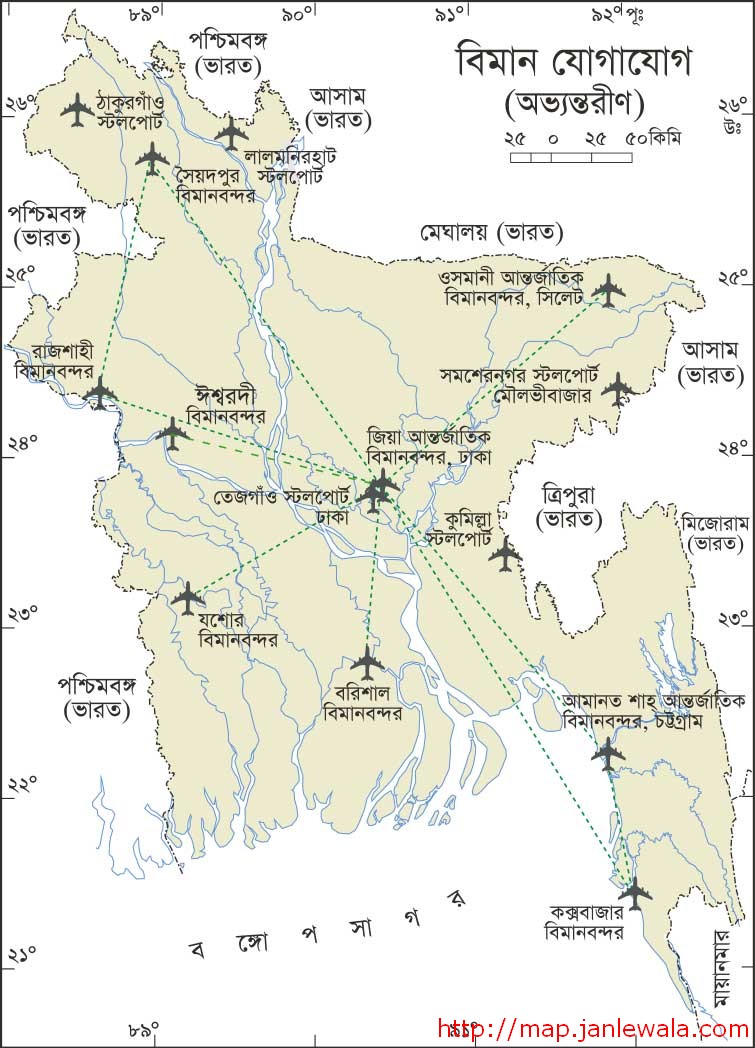 রাজশাহী
সিলেট
ঠাকুরগাঁও
ঢাকা
কক্সবাজার
বাংলাদেশের মানচিত্র
যশোর
বাংলাদেশের ভিতরে প্রধান প্রধান বিমান বন্দর
বাংলাদেশের ভিতরে বিমান যোগাযোগ
দলগত কাজ
প্রশ্ন? 
যাতায়াত ব্যবস্থার উন্নয়নে তোমার নিজস্ব মতামত লিখ।
মূল্যায়ন
যাতায়াত ব্যবস্থা বলতে কী বুঝায় ?
বাংলাদেশে কয় ধরনের রেল পথ রয়েছে ?
বাড়ির কাজ
বাংলাদেশের সড়ক যাতায়াত একটি মরন       ফাদ বিষয়টি বিশ্লেষণ কর।
সবাইকে ধন্যবাদ
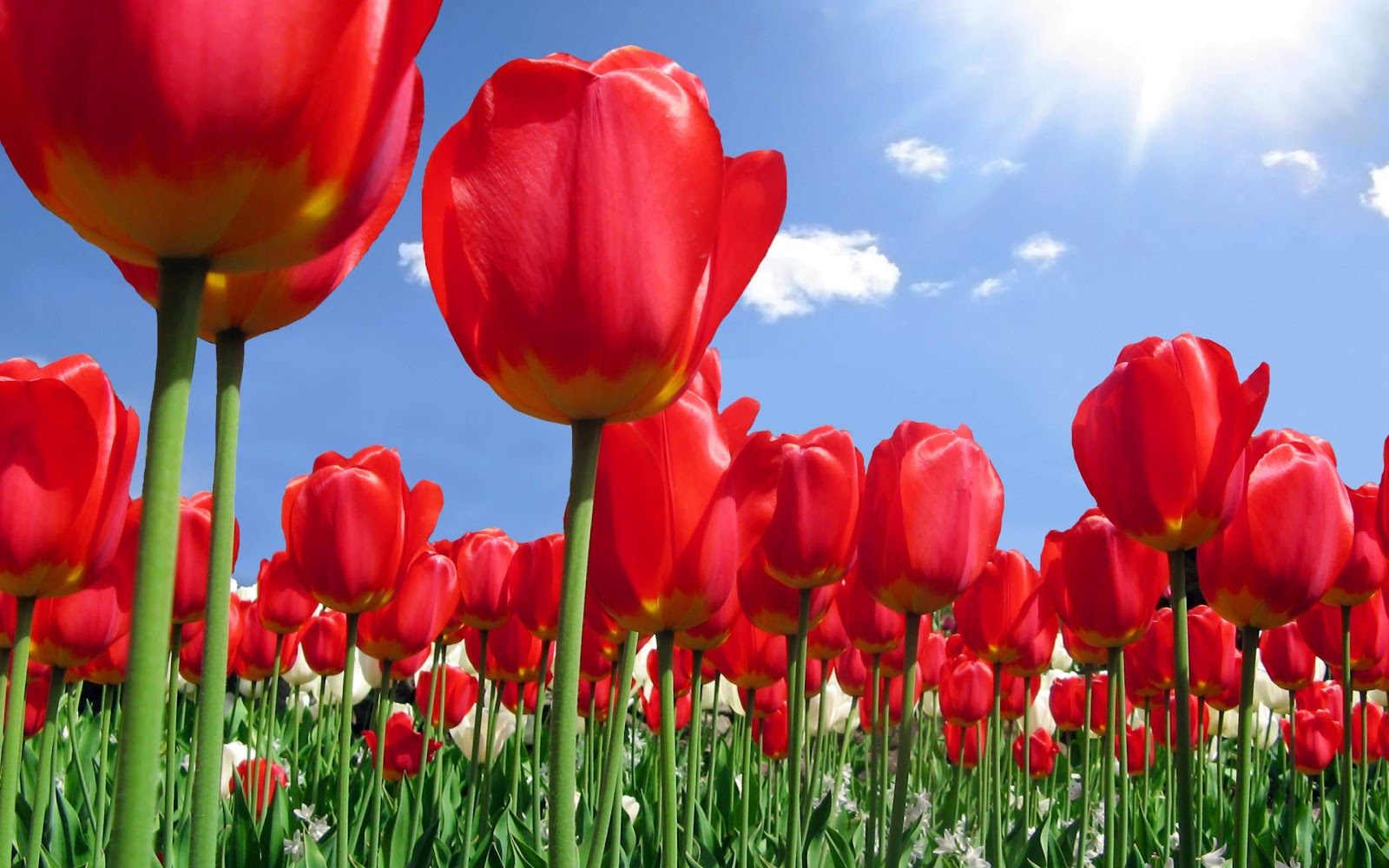